介護職員等処遇改善加算
介護職員等処遇改善加算
オンラインセミナー
オンラインセミナー
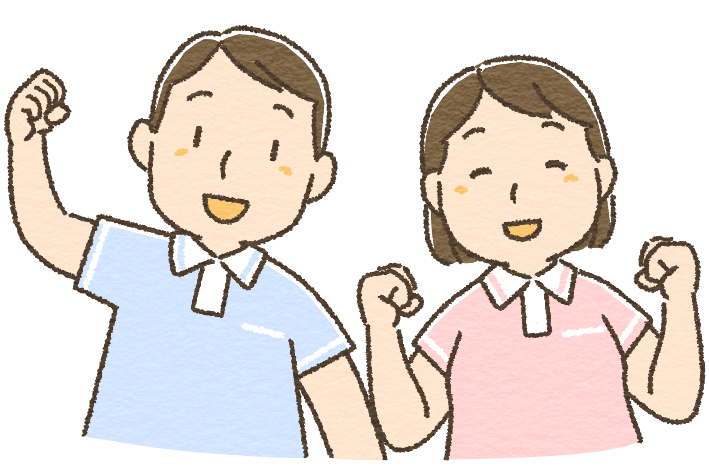 参加
無料
令和６年度 最新情報 徹底解説！
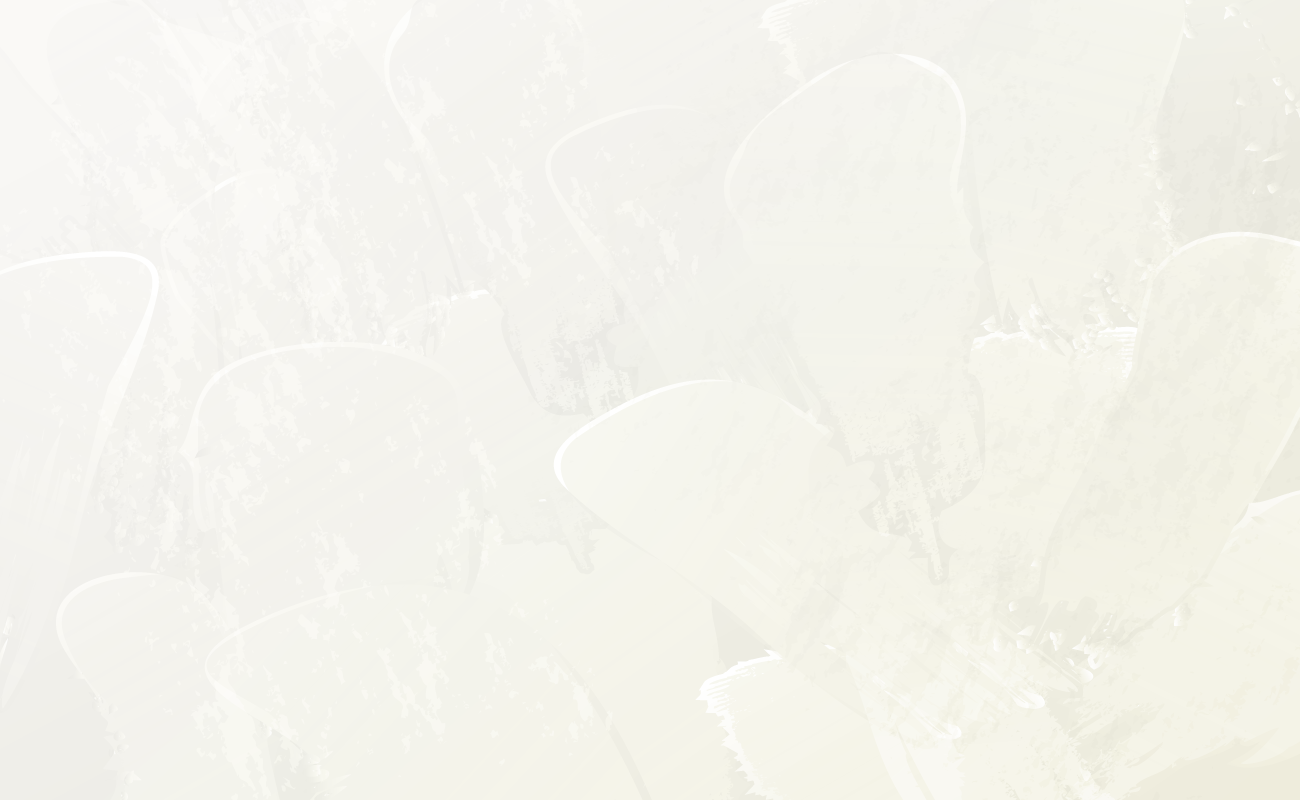 ６月開始！介護職員等処遇改善加算の最新情報
・令和６年度介護職員等処遇改善加算　制度最新情報
・令和６年度処遇改善加算計画書（新様式）の作成ポイント
・各要件の解説
内  容
日  時
３/１５（金） １７：００ ～ １８ ：００
株式会社ＴＭＣ経営支援センター　社会保険労務士　城下　亘
講　師
※セミナー後、アーカイブ配信を行います。
　アーカイブのご視聴もセミナー申込から必要事項をご入力の上お申し込みください。
https://forms.office.com/r/hT9uzUvZ6V
オンラインセミナー参加のお申込みはこちら
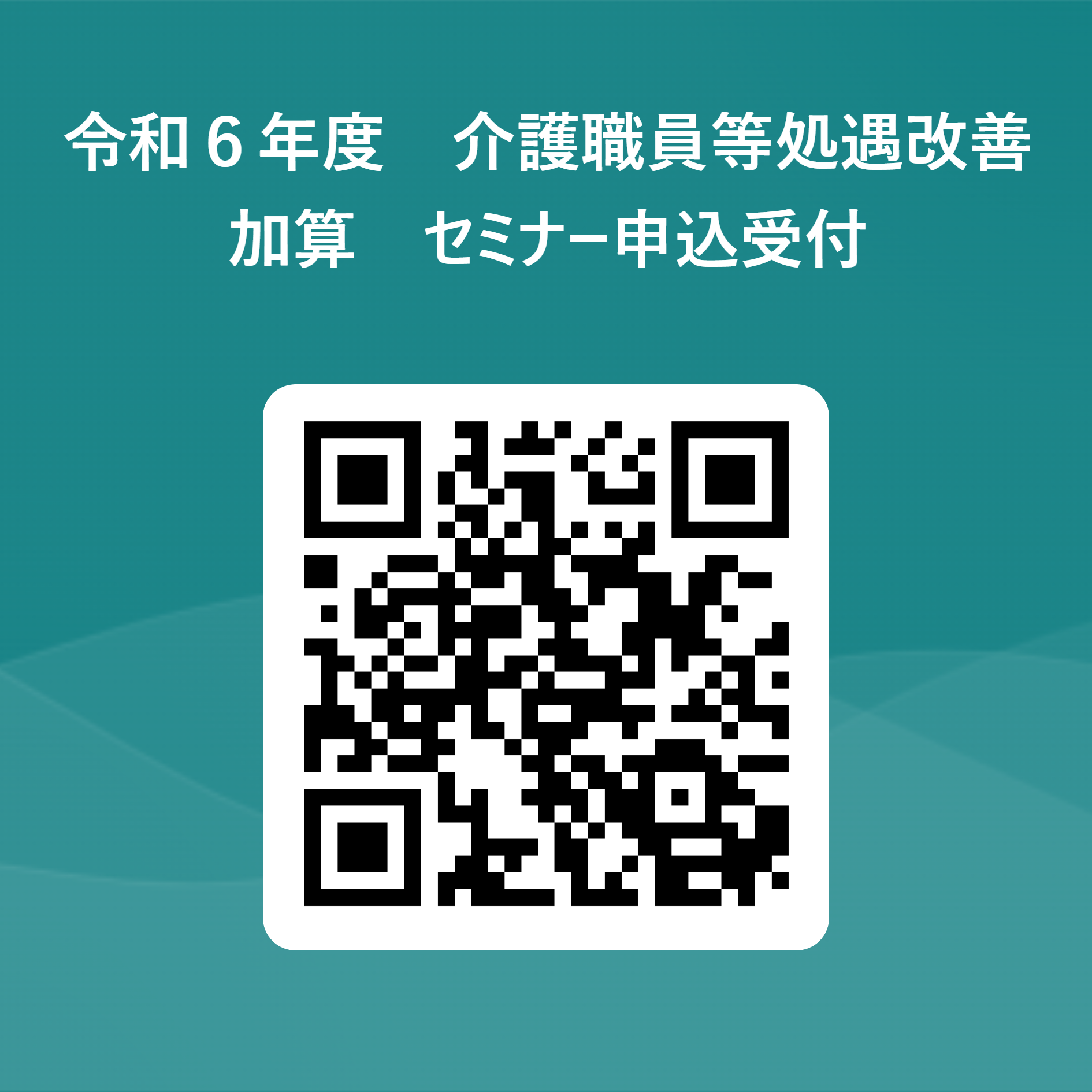 上記ＵＲＬかＱＲコードから申込フォームにアクセスしてください。
申込フォームにご入力いただいたメールアドレスへＺＯＯＭ招待をお送りします。
ご入力いただいた情報はセミナーの運営、ＴＭＣからの情報提供に使用します。
セミナーに関するお問い合わせは
　　　　　　　株式会社ＴＭＣ経営支援センター（TEL:0287-67-0001）